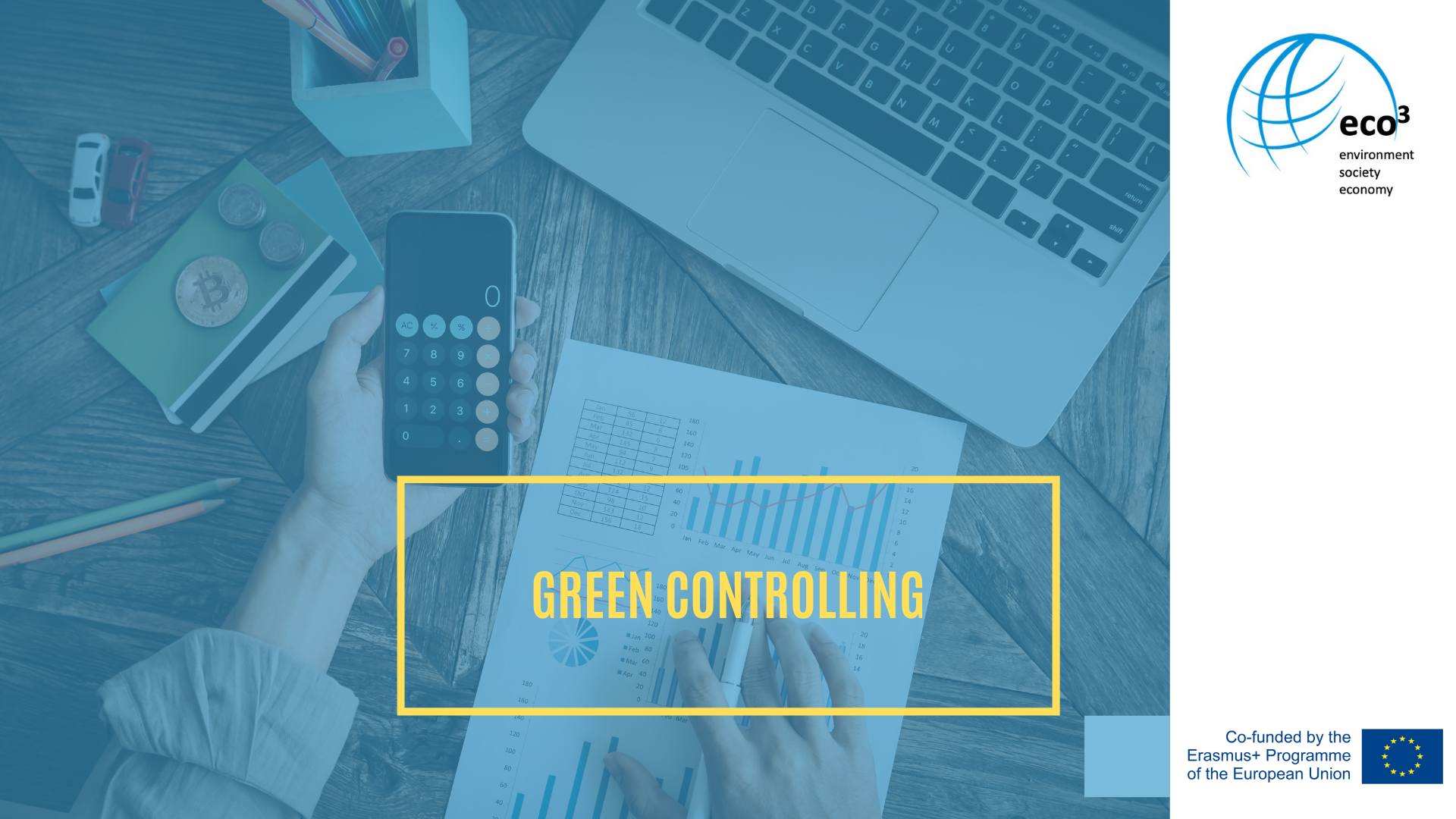 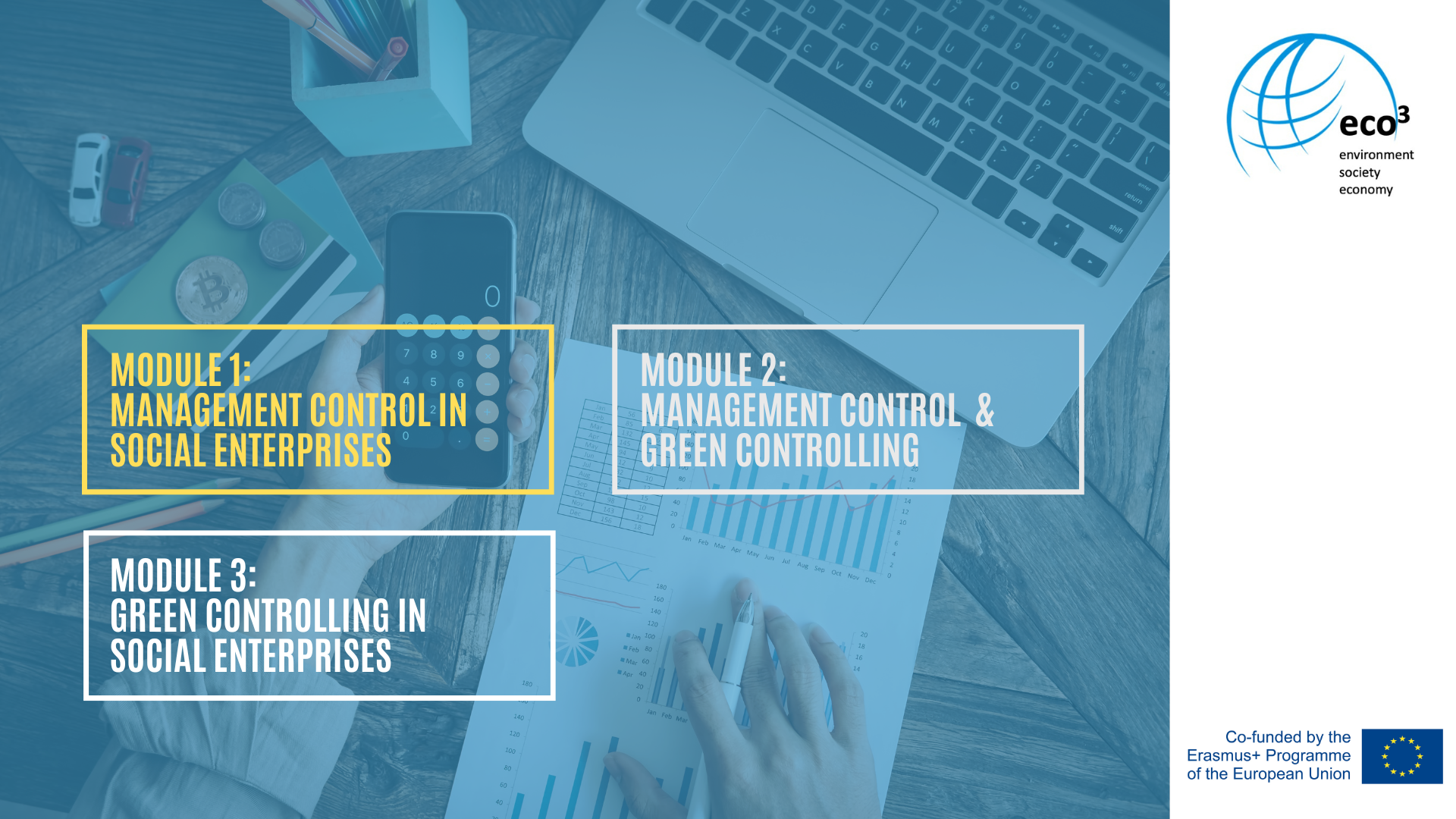 Module Name
Overview of the module
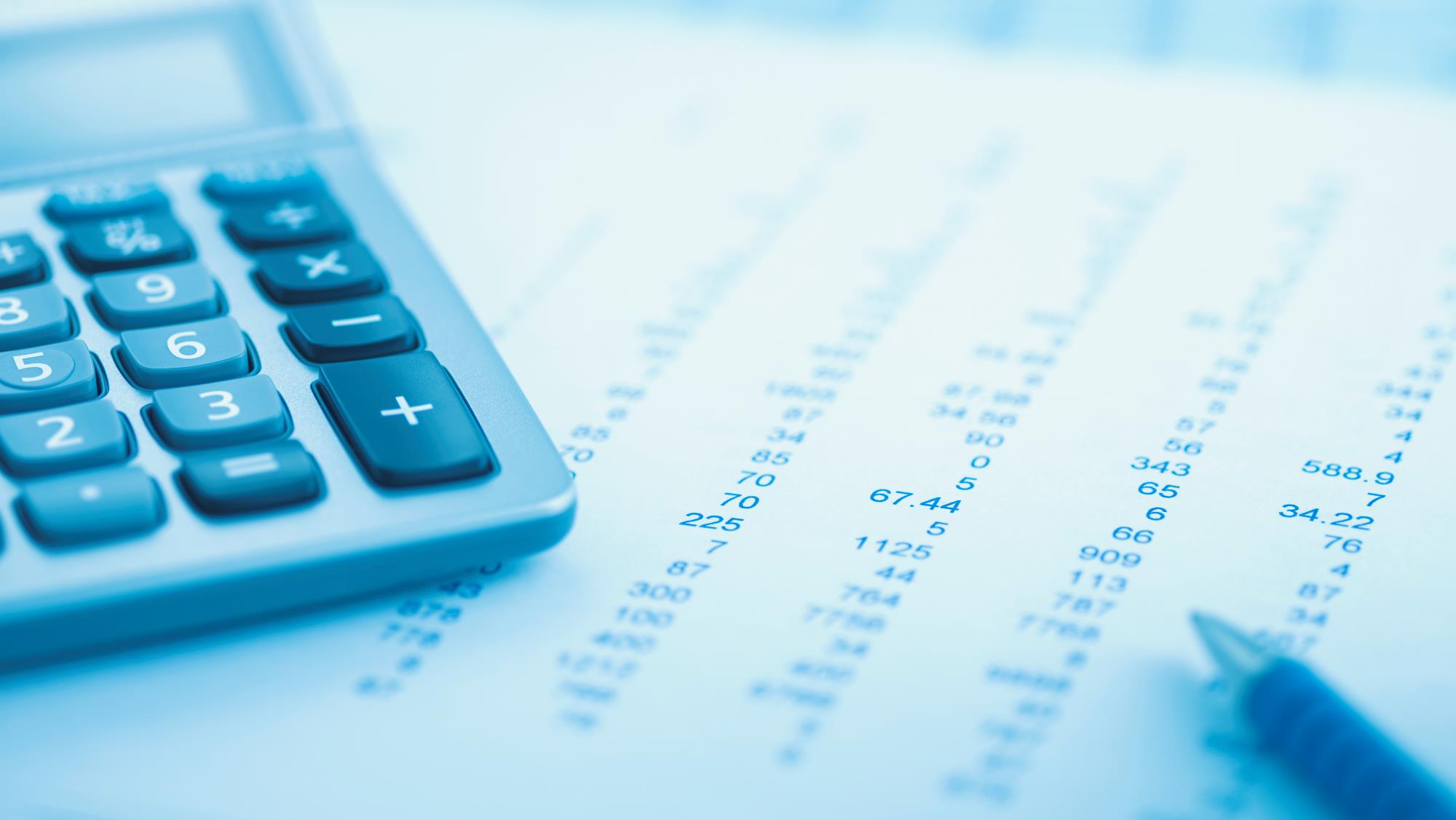 “Controlling should take place wherever there are objectives that need to be reached.” 
(Gänßlen et al, 2012)
[Speaker Notes: This quote by Gänßlen should be used as an introduction of the topic in order to provide a general understanding of the importance of controlling in organisations.]
Definitions
[Speaker Notes: Controlling means thinking from the objective and directing all decisions towards their effects on success. Gänßlen (2012) divides the main activities of controlling into four areas: planning, calculating, monitoring and control. 
This includes every single management decision as well as the management of the entire company. The underlying understanding of the consistent orientation towards objectives implies a long-term and comprehensive perspective that focuses on the achievement of the objectives in the long term. In order to ensure long-term success, financial and non-financial aspects must be considered and planned as well as all relevant stakeholders of corporate management must be given importance. 

For Halfar et al. (2014), controlling has three important tasks: Information supply, planning and coordination function, as well as management support. 
The controlling unit supports the management by collecting, processing and compressing information (information supply) and coordinates the various planning and execution systems. It also takes care of the coordination of individual sub-plans within the system and combines strategic with operational planning (planning and coordination function).]
The controlling cycle
[Speaker Notes: According to Kortendieck & Stepanek (2019), in addition to the clear formulation of objectives, the evaluation of what has been achieved, the current status and the development of measures are important parts of controlling. 

To support the management, controlling works with comparisons of target and actual figures and variance analyses. This helps the management to focus on the objectives and to support the executives in the decision-making process.]
The connection of management and controlling
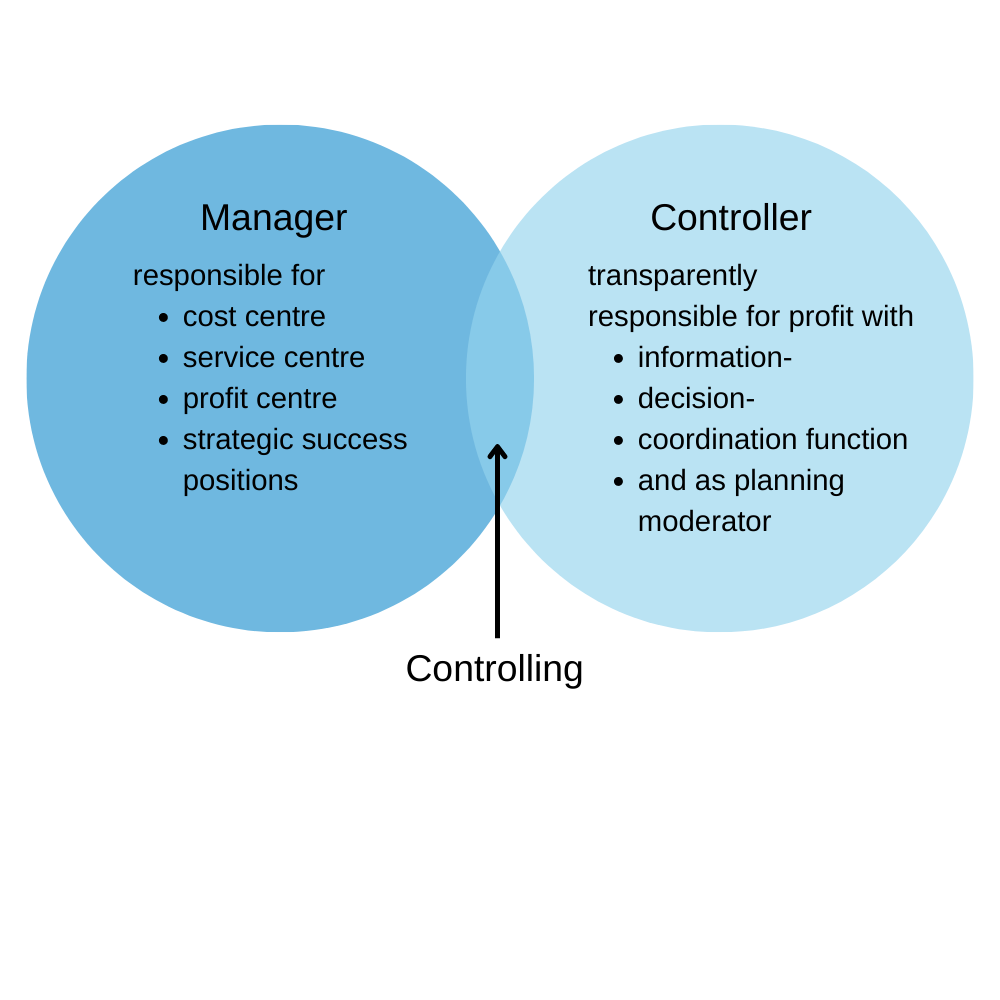 Controlling is a management tool 
Controllers and managers have to work together 
No management = no controlling 
Controllers support and constrain the manager 
Working on equal footing
[Speaker Notes: Controlling is a management tool and is understood as a task that managers and controllers have to perform together Without management there is no controlling 
Controllers and managers have different activities and areas of responsibility within the controlling process. One important task of controlling is to support managers in the process. The functions of manager and controller exist in larger organisations. 
Controllers unburden managers by taking certain tasks off their shoulders (e.g. organisation of planning or providing of information) and they complement managers when they act as a business management companion in the team. But they also constrain managers by avoiding inefficient decisions, which are decisions that are to be forced on the basis of divisional and personal interest. With all these different activities, controllers strive to ensure the rationality of management The cooperation between manager and controller in the sense of a business partnership must take place "at eye level". Managers are the ones who set the direction, but controllers share the responsibility for reaching the company's goals.]
Controlling concepts
[Speaker Notes: Controlling concepts can be very different and the diverse concepts of controlling are using different theories to explain themselves. Therefore, a wide range of controlling concepts exits. 

The focus is on one of the following aspects 
1. Controlling as information supply for the management (decision-oriented view)
In this concept the main goal of controlling is to produce information for the management through reports and operating figures. To achieve this a cooperation with the accounting and IT-department is necessary. The controlling department provides target-performance comparisons, cost and investment calculations and KPI analysis 

2. Controlling as coordination for the management (coordination-oriented view) 
In this concept controlling acts as a coordinator of management systems and coordinates the tasks of planning, control, and information supply to increase the likelihood of success of the organization and their ability to react to changing environmental conditions.

3. Controlling to ensure the rationality of management (rationality-oriented view) 
The main task of controlling is therefore to increase the probability of correct decisions and to ensure the profitability of management. For this purpose, certain information will be provided so that appropriate decisions can be made by management. 

4. Goal-oriented controlling
In order to steer the company in a certain direction, management must make decisions based on goal-oriented planning and implement these decisions in the organisation. 
In this concept, the control of the achievement of objectives is the first priority and the success of the organisation is measured according to this. 
If necessary, the objective must be changed or certain measures must be taken to achieve the objective.]
Operational vs. Strategic controlling
Operational vs. Strategic controlling
[Speaker Notes: A difference can be made between operational and strategic controlling. Operational controlling includes short-term planning, whose financial framework is defined by budgets and planned balance sheet. The various services or units of an organisation are evaluated and corrected if necessary. It focuses on the question "Are we doing things right?” 
Strategic controlling, in contrast, aims at long-term planning. The strategy is being evaluated in order to be able to make necessary adaptations, so that the existence of the organisation can be ensured. The central question is "Are we doing the right things"?  
It has been shown that operational controlling tends to dominate in the Social Economy. This is mainly due to the fact that the pressure on profits and costs is often high and the financial possibilities are limited. But also impact controlling is becoming more important in social organisations. 
The overview points on the slide show the differences between operational and strategic controlling.]
Requirements for controlling in Social Economy organisations
[Speaker Notes: There are also certain requirements so that controlling can be implemented in organisations of the Social Economy more easily: 

Management ability: A minimum level of management ability in the executive levels has to be given e.g. like planning, organizing, staffing, leadership or understanding of social policy. 

Acceptance by stakeholders means acceptance of the management concept by internal and external stakeholders is important in terms of 
• Efficiency in terms of mission fulfilment
• Turning away from the bureaucratic management philosophy
• Consider controlling as a planning and management tool

Controlling-oriented structure and organisation: Controlling-oriented organisational structure (e.g. planning structure, structure of cost accounting, reporting) and organisational culture in terms of management, leadership and communication is essential 

Comparison with previous periods: Ideally the figures must be compared with corresponding comparative figures from previous periods.

Size of the organisation: The organisation must have a minimum size for a controlling department to be established.]
Requirements for controlling in Social Economy organisations – special conditions
limitations by the requirements of various cost centres and sponsors 	 limited decision making 
few comparable departments/areas within an organisation 
social mission vs. financial objectives 
decision-making structures in traditional associations 
	 limited range of action of the management.
involvement of volunteers
use of proper evaluation criteria.
challenge of assessment of qualitative criteria
[Speaker Notes: Controlling department means has not to be fulfilled from an own person. 
If the requirements for establishing a controlling department are fulfilled, there are still some special conditions and challenges that need to be taken into account for the Social Economy. 

These are in particular:
• The limitations by the requirements of various cost centres and sponsors for a financial and quality controlling system. 
• Limited decision-making scope due to the requirements of public cost centres and sponsors with regard to services, quality and prices.
• Few comparable departments/areas within an organisation with different cost and financing logics.
• The conflict of goals between the social mission (impact objectives) and the financial objectives 
• The decision-making structures in traditional associations (management, board, general assembly) and the thus limited range of action of the management.
• The involvement of volunteers (volunteer management).
• The identification of efficiency and effectiveness, in particular the measurement of impact with stakeholders and the use of proper evaluation criteria.
• The challenge of assessment of qualitative criteria and the need for controlling that is not only based on numbers.

Therefore, controllers must have a high degree of social competence and the planning, implementation and also communication of controlling measures requires tact and sensitivity from them. And especially in controlling in the Social Economy, the controller has also additional tasks to fulfil. The controller helps to prevent focusing too much on social aspects in management decisions by providing countable key figures and information. He/she also acts as a rational counterpart to social workers whose main task is to focus on the clients.]
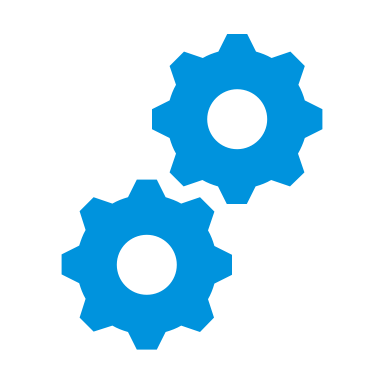 Practical Examples „Caritas Vienna (AT)“ & „Equalizent (AT)“
Practical Example: Caritas Vienna and Equalizent
Controlling is carried out differently depending on to the size of the organisation.
Practical Example: Controlling at Caritas Vienna
Part of the financial department 
Finance Manager as direct supervisor of all Employees inside the controlling department
Practical Example: Controlling at Equalizent
Main Task: to process internal and external date and compare those to the set goals
Tool: Diversity Score Card

 Evolution of the BSC: contains internal and external Perspectives 
 Decision on sub-goals in a participative process between management and employees 
 Phases: Developing (diversity-)goals  define measures  communicate goals  control goals
Diversity Balanced Scorecard
Practical Example: Comparison of the controlling approaches
Both organisation use controlling as a management tool 
Caritas: own controlling department with specific employees 
Equalizent: Parcipative approach by splitting up the task between all employees
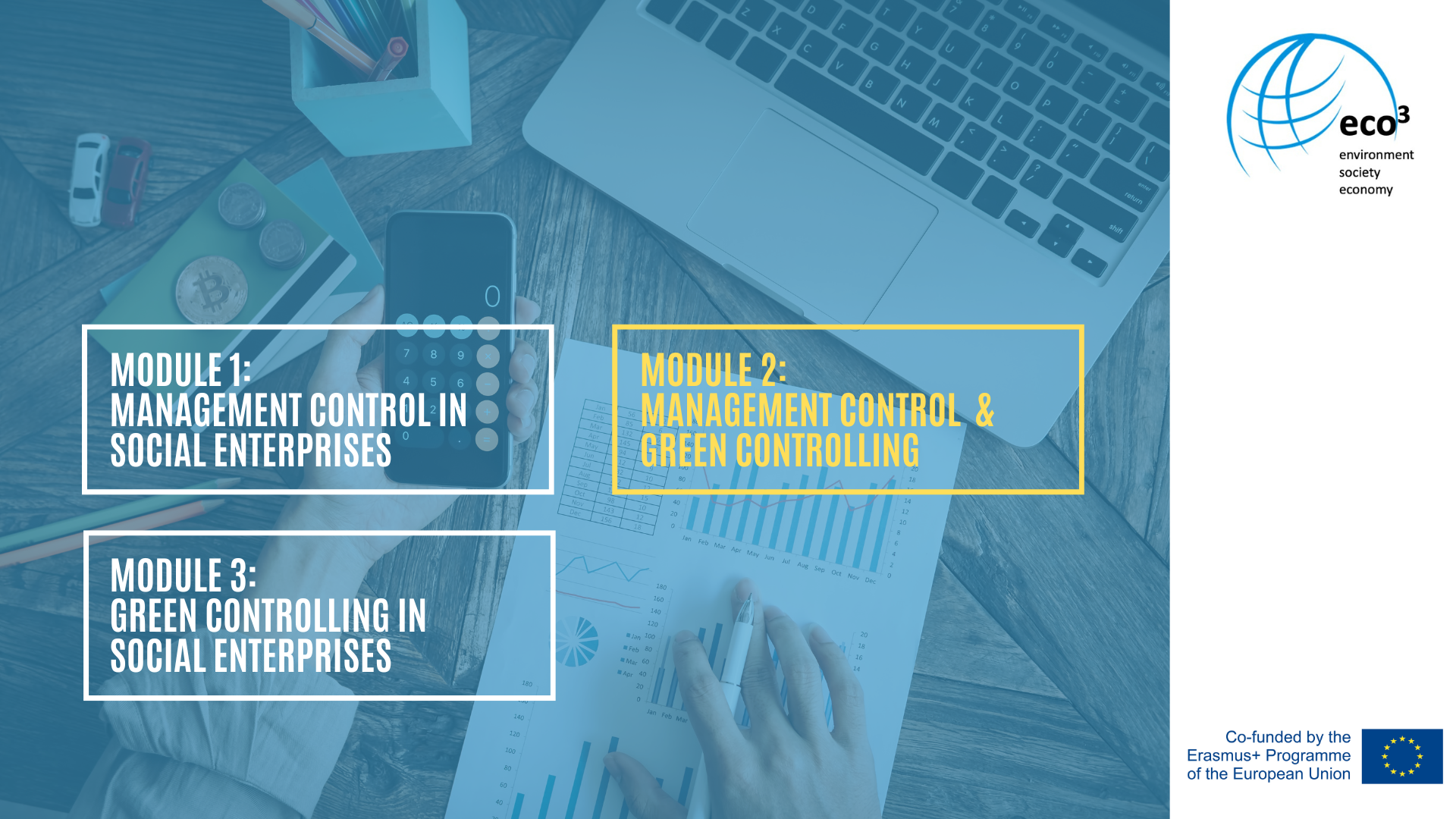 Module Name
Overview of the module
Objectives and key figures
Economic objectives of controlling 
Preservation of liquidity
Success and a balanced budget
Improving efficiency and the use of resources
Increase cost awareness and cost transparency
Continuation of the organisation 
Particular points for organisations in the Social Economy:
Improvement of the argumentation position towards external parties (funding bodies)
Fulfilment of the mission (producing impact)
[Speaker Notes: As in other companies, controlling in organisations of the Social Economy follows the below-mentioned economic objectives: 
• Preservation of liquidity
• Success and a balanced budget
• Improving efficiency and the use of resources
• Increase cost awareness and cost transparency
• Continuation of the organisation

In particular, the following two points are important for organisations in the Social Economy:
• Improvement of the argumentation position towards external parties (funding bodies)
• Fulfilment of the mission (producing impact)]
Objectives and key figures
In order to check these objectives key figures are needed! 
 Key figures: used to present an object in a concentrated, metric form and have to be interpreted
 Types of key figures: absolute key figures, relative key figures and key figures measured with indicators 
Absolute Key figures: easy to collect, e.g. number of clients or total personnel costs. 
Relative Key figures: relative (ratio) numbers are much more informative and several figures are put in relation to each other
Key figures measured with indicators: determined for soft data, such as client or staff satisfaction
[Speaker Notes: In order to be able to check these objectives regularly, key figures are needed. These are defined on the basis of the objectives. 
Key figures are used to present an object in a concentrated, metric form. They always have to be interpreted - e.g. “What does this key figure say about the actual situation?” 

There are different types of key figures – absolute and relative key figures. 
•   Absolute key figures: are easy to collect, e.g. number of clients or total personnel costs. 
•   Relative key figures: Relative (ratio) numbers are much more informative and several figures are put in relation to each other, e.g. care hours in relation to the number of employees. 
Key figures measured with indicators: Key figures are also determined for soft data, such as client or staff satisfaction. These data can only be measured indirectly with the help of indicators (ordinal measurement).]
Objectives and key figures
Key figures: easy to collect and designed by the SMART-System 
S – specific: Which predefined goal should be measured by using a key figure?
M – measurable: What measurable data are used? 
A – achievable: Is the measurement of the indicator realisable?
R – realistic: Is the target for the key figure realistic and doable?
T – terminated: For which time period is the key figure measured?
[Speaker Notes: Key figures should be easy to collect, designed by the SMART-System (Broom et al, 1998). 
SMART means: 
S – specific: Which predefined goal should be measured by using a key figure?
M – measurable: What measurable data are used? 
A – achievable: Is the measurement of the indicator realisable?
R – realistic: Is the target for the key figure realistic and doable?
T – terminated: For which time period is the key figure measured?

In order to achieve this the implementation of a sustainability-reporting department into the organisation should be useful if not necessary. Also, the employees should be able to influence the key figure. This is called “Controllability”.]
Objectives and key figures – examples
[Speaker Notes: Key figures should ideally be standardised and accepted so that a comparison with other organisations is possible. So the use of an established reporting standard is advisable.]
Objectives and key figures
Truth Test: the key figure is valid
Focus Test: only relevant aspects are measured 
Relevance Test: the result is correct
Consistency Test: the results of the measurement for the key figure are consistent
Clarity Test: there should be no room for interpretation of the key figures 
Source Test: the source of the data should be reliable
Timeless Test: key figures are as current as possible
Cost Test: the key figures are easy to collect 
So-What Test: if key figures are missed, there should be certain counteraction available  
Continuous Test: the key figure can be collected at any time 
Gaming Test: the key figure does influence the behaviour of the employees.
[Speaker Notes: The following aspects should be considered when it comes to the definition of key figures.]
Green Controlling
Ecological Controlling, Eco-Controlling, CSR-Controlling or Environmental (Management) Controlling 
Changes the main tasks and goals of controlling towards sustainability by adding those concepts to the already existing controlling concept 
Creation of new key figures in order to connect ecologic strategies and economic benefits 
Main goal: enabling an objective and transparent handling of ecological topics by the management
[Speaker Notes: Green Controlling, also known as Ecological Controlling, Eco-Controlling, CSR-Controlling or Environmental (Management) Controlling is an emerging topic in all business areas. 

The implementation of all aspects of sustainability - ecological, social, and economic - is becoming increasingly important for stakeholders of (social) organisations and companies such as customers, politicians and investors.

Voluntary in the early 2020 it will become more and more regulated with the Corporate Sustainability Reporting Directive (CSRD) published by the EU Commission. This directive not only provides for an extension of the reporting obligation to further companies as well as an audit obligation, but also announces the development of European Sustainability Reporting Standards according to which the reporting has to be carried out. It replaces the existing Non-Financial Reporting Directive (NFRD) targeted only at the big players European Union (2022). 

Green Controlling is not a new controlling concept that changes the main tasks and goals of the controller, it just adds the process of ecological sustainability and its goals and strategies to the bucket list of the controller (ICV, 2014). It is an additional tool for the planning and controlling of the different sustainability goals. 

Its main goals are to implement ecological aspects into the already existing controlling concept of the organisation, to prove the economic benefits of ecologic strategies and to control the set goals in this area). In order to meet these new requirements key figures (indicators) for the field of environmental sustainability must be created, instruments need to be adjusted and strategies must be chosen. 
The overall goal of Green Controlling is enabling an objective and transparent handling of ecological topics by the management.]
Green Controlling – main tasks
[Speaker Notes: 1. To identiy chances and risks of the implementation of ecological sustainabilty into the organisation. 
2. To prove the economical use of ecological sustainabilty strategies. 
3. To provide green investment calulation. 
4. To provide green competition analysis. 
5. Analysation of the success factors for a green image of the organisation. 
6. The adjustment of the instruments and methods of controlling to deal with the new „green" topic. 
7. Supporting the innovation process of the organisation. 
8. To controll the green compliance of the organisation.]
Process of implementing Green Controlling I
1. Defining a clear position 
Formulating a sustainability strategy for the organisation or a vision/ mission in relation to sustainability 
Position of controlling within the organisation must also be clearly defined and the necessary IT systems for generating and analysing
[Speaker Notes: The implementation of green controlling aspects can be faced with some challenges. Therefore, it is important to expect difficulties that may arise during the implementation and be prepared for overcoming them. The following process shows which different aspects need to be considered and which phases are important for the realisation.

First a clear position on the organisation's sustainability needs to be defined. 
• This can be done by formulating a sustainability strategy for the organisation or a vision/mission statement in relation to sustainability. 
• The position of controlling within the organisation must also be clearly defined and the necessary IT systems for generating and analysing data have to be in place.]
Process of implementing Green Controlling II
2. Strategic planning phase 
Support the management in implementing the defined goals (long-term)
Identify the existing and new potentials 
Compare the interests of the stakeholders and evaluate the chances and risks of the selected goals 
Main question: how can sustainability can be implemented in the organisation
[Speaker Notes: If these basics are fulfilled, the strategic planning phase can begin. The aim is to support the organisation's management in implementing the defined goals in a sustainable and good way in the long term. This requires the identification of existing and new potentials to be able to be successful.
 
The expectations of the different stakeholders and the needs of the organisation have to be compared and the chances and risks of the selected sustainability goals have to be evaluated. 

Another important question which needs to be answered in this phase is how sustainability can be implemented and operated in the organisation.]
Process of implementing Green Controlling III
3. Strategic analysis phase 
Main goal: identify the most important sustainability issue for the organisation 
Usage of tools like PESTEL or SWOT 
Results are put into a matrix which (consider expectations of internal, environmental and external stakeholders)
[Speaker Notes: In the strategic analysis phase, the most important sustainability issues for the organisation are identified through the use of various analytical tools. The use of e.g. SWOT (Strengths, Weaknesses, Opportunities, Threats) or PESTEL (Political, Economic, Social, Technological, Environmental, Legal factors of influence) is well suitable for this. 

The results are put into a matrix to select the most relevant issues for the organisation. Based on the results, the main areas are selected. 

Internal, environmental and external stakeholder expectations should also be considered in the analysis.]
Process of implementing Green Controlling IV
4. Operationalization of strategic goal and measures 
Useful instruments: (Sustainability) Balanced Scorecard 
Selection of key figures (based on already existing key figures and global standards) 
Main goal: Modify the controlling system
[Speaker Notes: Based on the strategic analysis phase, specific goals and measures get selected and measurands, target values and strategic measures get defined (Operationalization of strategic goals and measures). 

As an instrument the Balance Scorecard (BSC) can be used. The BSC shows goals and achievements from four different perspectives: Financial, Customer, Process as well as Learning and Development. 
In addition to the BSC, the use of the Sustainability Balanced Scorecard (SBSC) is particularly useful for Green Controlling, as it also takes the aspects of sustainability into account sufficiently. 

Another important topic in this phase is the selection of key figures. These can be based on already existing and generally known standards such as the GRI – Global Reporting Initiative. 

In order to generate own and reliable key figures and also indicators, a reporting and accounting department must be implemented in the organisation and probably such a department is already existing for regular controlling. However, the data needed for the implementation of green aspects in controlling differs from the data needed so far for regular controlling. Therefore, the reporting system must also be modified to meet the new requirements, so that the key figures can be collected well.]
Process of implementing Green Controlling V
5. Reports for the management 
Controller provides reports in order to support the decision-making process
[Speaker Notes: Based on the selected key figures the controller has to provide reports for the management in order to support the decision-making process.]
Green Controlling – requirements
[Speaker Notes: 1. Green Compliance: In the first step of the model, the main goal for the organisation is to achieve green compliance by meeting the legal and political conditions. The main task of the controlling department during this period is to create transparency about the resources used. They should also analyse the risks and opportunities of implementing different green strategies for the organisation.
The goal here is to promote innovation by surpassing legal and political conditions. 

2. Implementation of sustainability into the value-added chain: After achieving green compliance, the organisation's focus should be on implementing environmental sustainability in the value chain. The analysis of the direct and non-direct environmental impacts of the organisation and the creation of incentives (systems) and obligations for all members of the value chain are the main tasks of the controlling department. 
The goal is to increase the sustainability inside the value-added chain. 

3. Development of sustainable products and services: The third step on the way to a holistic green organisation is the creation and transformation of already existing products and services into sustainable products and services. The task of controlling in this phase is to evaluate the products and services and to analyse the customers'/clients' willingness to pay.
The goal is to develop sustainable products and services. 

4. Implementation of green business models: In this step, new "green" business models have to be implemented in the organisation. The controlling department analyses the risks and opportunities of these models to ensure a rational decision.
The goal is to change the competition by implementing new ways of added value and create customer benefit. 

5. Open up new markets: In the final phase of the transformation to a green organisation, new markets must be developed and new "green" customers must be acquired. The controlling department closely observes the market and prepares analyses of the competition and demand for green products. 
The goal here is to question the modern (social) economy and open up new markets for sustainable solutions.]
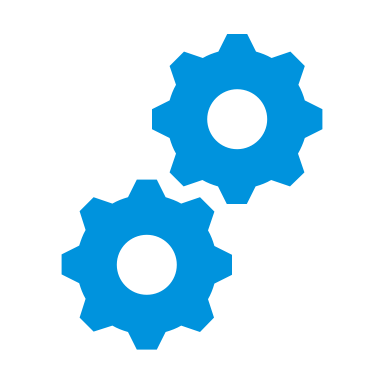 Practical Example 
„Fictional example: Green Controlling“
Green Controlling – Practical Example
Process of implementationOrganisation: strongly engaged in social sustainability aspects  implementation of environmental goals
[Speaker Notes: The implementation of Green Controlling becomes more and more important also for social organisations. In addition to the controlling activities already carried out, also further measures has to be taken in order to achieve the sustainability goals. 

As the organisation is strongly engaged in social sustainability aspects, it was also important for the management to implement Green Controlling in the organisation and create an environmental mission statement.
The management decided to make this process very transparent. 

In the first step, all employees, as well as students who work as trainers and the target group of schoolchildren, were motivated to take part in this process and name relevant topics. 
At the next step, the following main areas were identified in which the organisation would like to work on environmental sustainability in the future. These are:  Reduction of energy consumption with online sessions, ecological procurement and environment-friendly mobility. 
Based on the defined areas, measures were defined to achieve appropriate reductions and a control system was installed to check the feasibility of the implementations and to monitor the measures on an ongoing basis.
The organisation produces an annual sustainability report and publishes it on the website. This report presents all the measures that have been implemented and the resource reductions that have been realised as a result. In addition to the measures implemented in the area of environmental sustainability, the report also presents the measures implemented by the organisation in the area of social sustainability.]
Measures
[Speaker Notes: The following goals were defined during the process. For each of the defined goals – energy reduction / ecological procurement / environment-friendly mobility - the following measures will be taken. 
Energy reduction
A reduction of 10% in energy consumption for electricity and heating is to be achieved. 
The current energy consumption was determined.
The total energy consumption for electricity and heating is monitored each year and compared with the previous year's figures.
Furthermore, a switch to renewable energy sources for electricity should take place. 
The controller is responsible for identifying the current status and calculating the relevant key figures.
 
Ecological procurement
Make an analysis of the current situation: which products are purchased and in what quantities. 
Research if individual products can be reduced, e.g. paper consumption, consumption of cleaning agents.
Switch to ecological procurement and purchase of environmentally friendly and certified products. 
Here too, the controller is responsible for collecting the data and making suggestions for improvement. 
 
Environment-friendly mobility
As there are hardly any business trips and the majority of the service (private lessons for students) is provided online, the environmental impact in terms of mobility is low. 
However, the following measures will be implemented: 
Only public transport is used for their business trips. 
Employees who can prove that they use public transport will receive a support for their ticket. 
A sheltered bicycle parking area will be built in the courtyard of the office building.
The controlling staff records the business trips annually and compares the values with those of previous years. The employees' ways of travelling to the office are also determined in order to plan future improvements.]
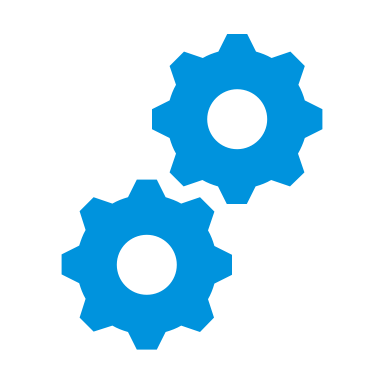 Practical Example 
„Fictional example: Sustainabilty Balanced Scorecard (SBSC)“
Sustainability Balanced Scorecard (SBSC) I
Based on classic BSC 
Expands the concept by including aspects of sustainability (social, ecological, economical) 
Goal: measure the dimensions of sustainability through key figures and indicators
[Speaker Notes: The Sustainability Balanced Scorecard (SBSC) is based on the classic Balanced Scorecard but expands the concept by including aspects of sustainability (social, ecological, economical). The overall goal of the SBSC is to implement sustainability into the management of the organization by measuring the dimensions of sustainability through key figures and indicators. Those can be created by the organization or can be based on international reporting schemes like the GRI.]
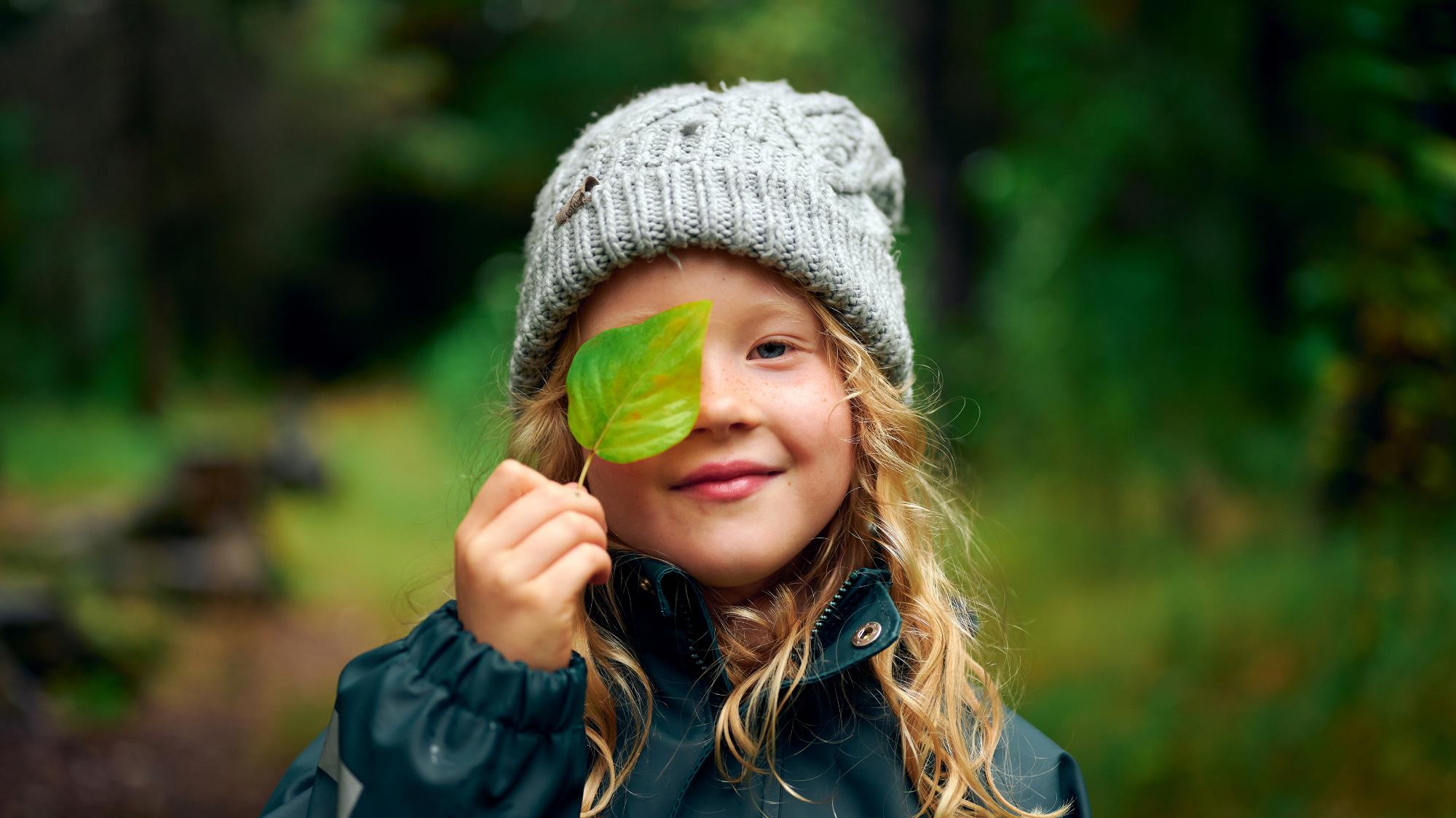 Sustainability Balanced Scorecard (SBSC) II
Example: kindergarten wants to become „green“ 
Main goals 
 Reduce plastic waste 
 Reduce consumed energy 
 Implement lifelong learning for employees
 Getting an image of a „green kindergarden“
[Speaker Notes: In the fictional example a kindergarten wants to become “Green”. 
Their main goals are to reduce plastic waste, to reduce the consumed energy and to implement the lifelong learning concept into their organization. 

They also want to be seen as a “green kindergarten” by the public. The management of the kindergarten is already using the BSC and is now looking to transform this management tool into a tool for sustainability management by adapting a Sustainability Balanced scorecard]
Option 1: implementing the aspects and indicators of sustainability into the regular BSC
[Speaker Notes: In this case the kindergarten must implement certain “green” indicators into the already existing structure (finances, processes, customers / clients and development) of the previously used BSC. In our example the management decided to settle on the following goals. 

Finances: Reduce the yearly energy costs by implementing a photovoltaic system. The goal is to only consume 300 kWh per fiscal year while the rest of the energy should be produced by the Photovoltaic system. 

Processes: The Kindergarten wants to design a sustainable purchasing system, which main goal is to reduce the amount of plastic waste which is produced in the kindergarten. The target is to produce 30% less waste compared to the last fiscal year. 

Development: The kindergarten wants to ensure the process of lifelong learning for its employees. They are looking to achieve this by financing at least two training courses per employee every fiscal year. The main action to achieve this is to implement a low threshold adversary offer or refinanced training. 

Customers / Clients: The management wants the kindergarten to be considered as a sustainable organization by the general public. In order to achieve this a project (“We are doing it”) is called, which tries to show the SDGs addressed by the organization. The goal gets measured by analysing the questionnaires which the new clients must fill up. The overall goal is to get 60% of the new clients to answer the question “what do you know about our concept” with “you are a sustainable organization”.]
Option 2: expanding the classic BSC Dimensions by dimensions about sustainability
[Speaker Notes: The other option to implement green aspects into the BSC is by adding other dimension to the already existing BSC. In our example the kindergarten is adding an environmental dimension. 

Their main goals inside the dimension are: 
Becoming energy autonomy by implementing a photovoltaic system. The goal is to produce 896 kWh per fiscal year.
Produce less plastic waste. The Kindergarten wants to design a sustainable purchasing system, which main goal is to reduce the amount of plastic waste which is produced in the kindergarten. The target is to produce 30% less waste compared to the last fiscal year.]
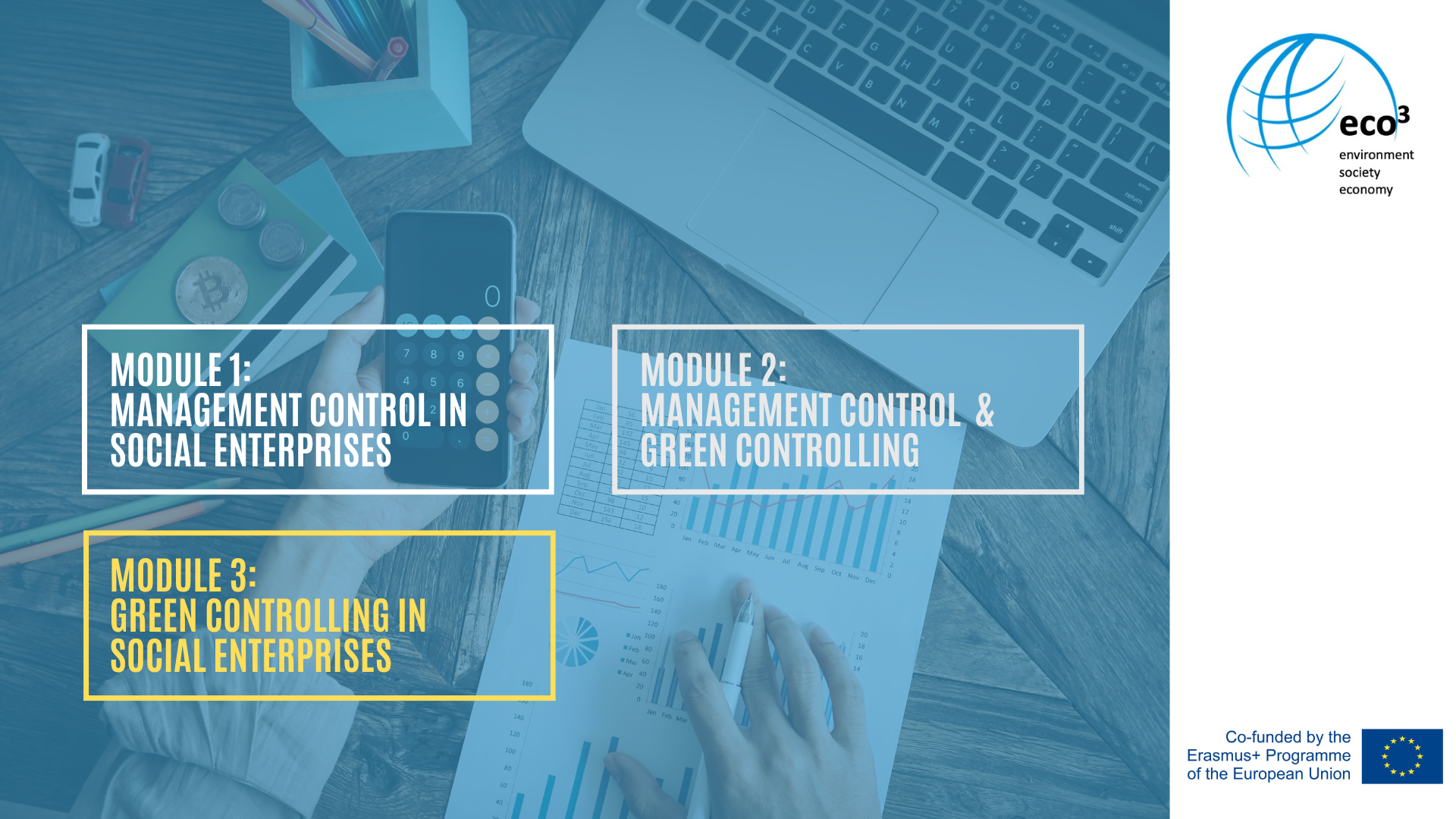 Module Name
[Speaker Notes: The following slides will show examples for environmental goals and key figures. 

However it is important to note, that the environmental aspect is only one part of Green Controlling. Social and ecological aspects must be considored as well.]
Overview of the module
Environmental goals
Important ecological goals are
• Protection of vital biospheres water, earth and air
• Protection of biodiversity
• Reduction of emissions 
• Reduction of noise and vibration
• Waste and wastewater treatment 
• Creation of environmentally sustainable consumption habits 
• Containment of hazardous substances
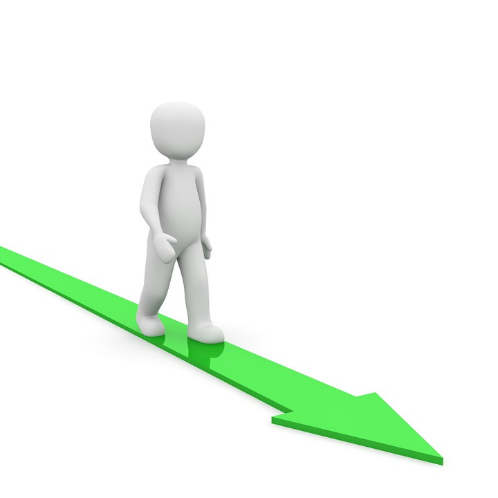 [Speaker Notes: The area of environmental sustainability expresses the perceived corporate responsibility towards the natural environment. The most important goals are the conservation of resources and the preservation of the natural environment.

Therefore, important ecological goals are: 
• The protection of vital biospheres water, earth and air.
• The protection of biodiversity. 
• The reduction of emissions that contribute to climate or have a toxic effect. • Noise and vibration reduction.
• A proper waste and wastewater treatment (for e.g. prevention of eutrophication and heavy metal contamination of the environment).
• Creation of environmentally sustainable consumption habits (for e.g. lower energy and material consumption).
• Containment of hazardous substances.]
Environmental goals
[Speaker Notes: In the following, two main approaches are presented to find suitable environmental goals for an organisation:
1. TOPDOWN or OUTSIDE-IN 
This approach is based on global requirements and societal needs. These targets 
can be based on external needs of organisations / companies or global requirements (e.g. international strategies) and
are developed and created based on scientific evidence, external data and the background of societal needs served by the organisation. 
For this purpose, mission statements and main goals are usually taken from a higher level, e.g., political decisions. From these, sub-goals, key performance measures and operational measures are developed. Subsequently, organisations can also generate strategies, goals and operational measures from these main goals.
The best example is the UN SDGs as an international goal.

Example
SDG 13: Climate action - Take immediate action to reduce climate change and its impacts.
The European Commission Eurostat indicator shows at country level e.g. greenhouse gas emissions, intensity of greenhouse gas emissions from energy consumption, climate-related economic losses by type of event, or share of renewable energy. 
Business indicators can be generated from this, such as greenhouse gas accounting or energy consumption measurements. 
 
2. BOTTOM-UP or INSIDE-OUT
This approach is based on the impact of current organisational goals and activities.
These goals can be
be defined internally, based on historical data, current trends and predictions of future organisational performance.
They are created by comparing the performance and goals of organisations within the sector.]
Environmental key figures
Types of key figures 
Absolute key figures: how much is the environment polluted 
Relative key figures: consumption per produced product or service 
Direct key figures: consumption within the organisation 
Indirect key figures: consumption in the supply-chain
[Speaker Notes: Various methods and approaches make it possible to select environmentally oriented key figures for individual organisations. 
Organisations should ask themselves questions about the environmental aspects and determine their effects as well as possibilities for improvement. It is essential that the organisation can properly assess its environmental performance. The indicators must therefore accurately reflect the environmental performance of the company.

Indicators can be divided into absolute key figures, relative key figures and key figures measured with indicators (for collecting soft data). See also chapter 2.1. 

In the area of Green Controlling, key figures are for e.g. quantities of waste, emissions, consumption of natural resources. 
Absolute key figures answer the question of how much the environment is polluted. 
A relative key figures could be e.g. water consumption per product produced or service. Relative key figures provide information on the effectiveness of environmental protection measures.
Further, key figures can be categorized in direct and indirect key figures. Consumption within the organisation is described with direct key figures. However, because resources and energy carriers are already consumed in the supply chain, in the provision of energy or later in the subsequent use of the product/service, indirect key figures should also be used. Indirect key figures therefore describe consumption that occurs outside the company.]
Environmental key figures – approaches and tools
[Speaker Notes: Cause-effect approach 
Key figure (indicator) selection is based on identified influencing factors for important direct and indirect environmental aspects of the organisation. 
Tools: Stakeholder, PESTEL and/or SWOT analysis

Risk-bases approach
Key figures (indicators) are based on the following identified risk types: risks to the ecological environment, risks to human health, environmental aspects, high financial risks or high competitive risks 
Tool: risk matrix 

Life cycle approach
It is based on environmental impacts of a product or service during its life cycle phase (development, production/implementation, use, disposal). 
Tools: life cycle assessment, portfolio analysis; business process analysis, balanced scorecard.

Environmental reporting approach 
Statutory or voluntary approach to environmental reporting selects its metrics based on statutory obligations or voluntary reporting commitment.
Tools: Statutory register and/or application of a reporting standard.]
Environmental key figures – examples
Social goals
Supporting diversity 
Training and further education of employees 
Selecting suppliers according to social aspects 
Measures in the area of a family-friendly workplace 
Supporting the health of employees
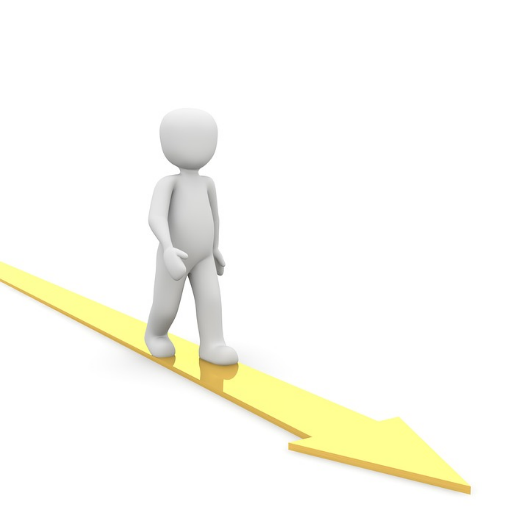 [Speaker Notes: Social organisations have a social mission and therefore have a social effect. Social sustainability focuses on the impact that the activities of the organisation have on internal and external stakeholders. Defined goals can be very diverse and examples are: 
Supporting diversity (e.g. increasing diversity among board members and employees). 
Training and further education of employees 
Selecting suppliers according to social aspects 
Measures in the area of a family-friendly workplace (e.g. possibility of part-time work and parental leave) 
Supporting the health of employees with projects in the area of workplace health promotion]
Common Good report
Standardized reporting systems common in Social Economy
Opportunity for organisation to report on their environmental and social performance 
Simplifies the work of defining key figures and indicators as well as the evaluation of corresponding measures 
20 common good themes
[Speaker Notes: Different standardised reporting systems can also be used for Green Controlling in social enterprises. 
A reporting system gives organisations the opportunity to report on their environmental and social performance in a standardised way.
In addition, the use of defined standards and guidelines simplifies the work of defining key figures and indicators as well as the evaluation of corresponding measures. 
 
As an example of Green Controlling for social enterprises, the common good report is described here. Organisations must have this report as well as an audit certificate if they are preparing a common good balance sheet. 
 
For the common good report, the organisation will be evaluated on the basis of 20 common good themes. These 20 themes represent overview categories that are further subdivided.]
Common Good report – Matrix
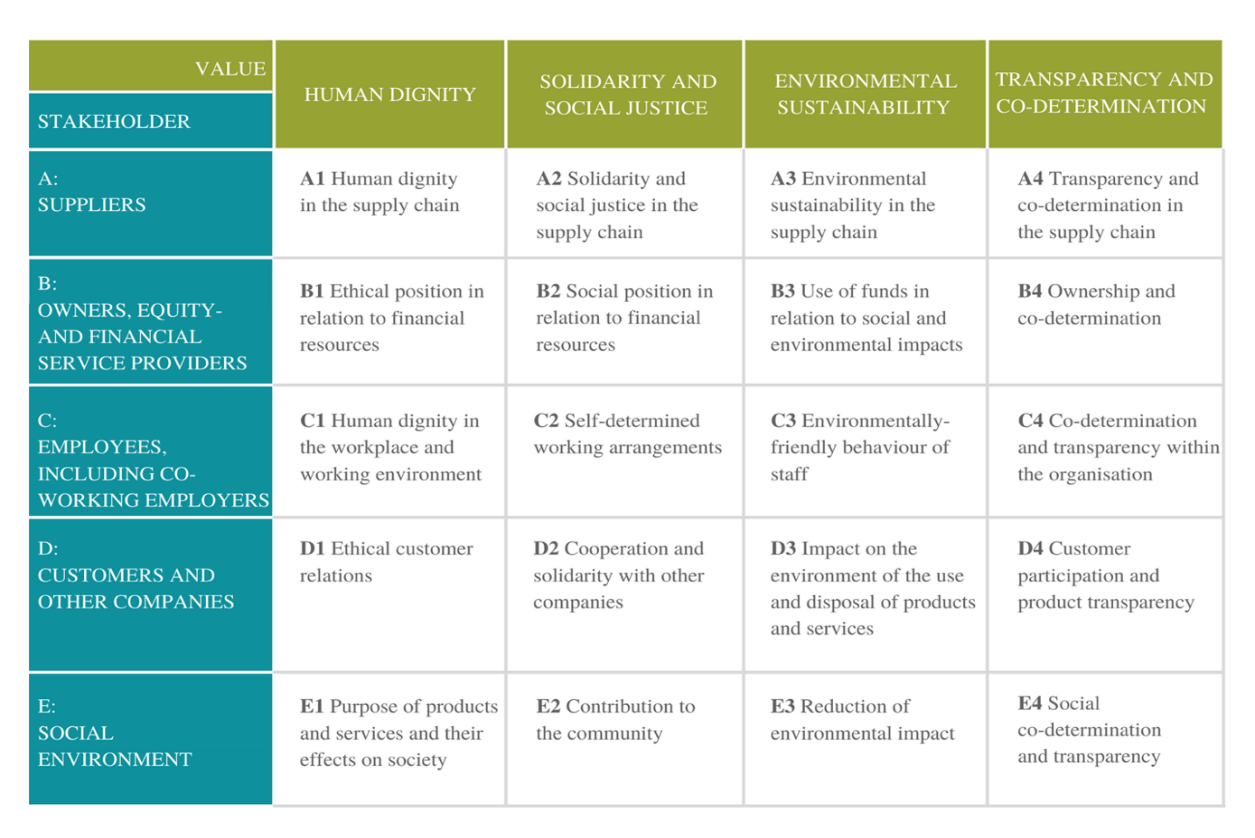 [Speaker Notes: The common good report is prepared in a balancing process. Included in this are different touch points such as, (A) suppliers, (B) owners, equity- and financial service providers, (C) employees, including co-working employees, (D) customers and other companies and (E) social environment. 
These are evaluated according to the four values on which the common good economy passes: human dignity, solidarity and social justice, environmental sustainability, transparency and co-determination. For each theme, either plus points or negative points (for negative aspects) are given. 

In the following we will concentrate on the red-marked points as examples.]
A1: Human Dignity in the supply chain
[Speaker Notes: A1.1 Working conditions and social impact in the supply chain
This evaluates which products and services the organisation purchases. Appropriate measures should be taken to create humane conditions along the entire supply chain. 
Questions that the organisation has to deal with are, for example: 
Which products/services are purchased and which certificates do these products/services have? 
How are suppliers selected? 
How will it be checked if there are violations of human dignity?

A1.2 Negative aspects: Violation of human dignity in the supply chain 
The production of goods is often associated with social problems.
Questions that the organisation has to deal with are, for example: 
Which areas of the supply chain have a high risk of human dignity violations and what measures are taken to avoid or reduce them?]
B2: Social position in relation to financial resources
[Speaker Notes: B2.1 Solidarity and Common Good-oriente us of funds 
Operating surpluses first and foremost are used to secure its own future a fair income for the shareholders. 
Questions that the organisation has to deal with are, for example: 
What investment expenditures are necessary to secure the company´s future and much how much coverage and additional risk provision are available? 

B2.2 Negative aspects: Unfair distribution of funds 
Examples of unfair distribution are job cuts or relocation of a whole workplace. Also the distribution of double-digit dividends on shares on non-active members are considered as unfair distribution. Questions that the organisation has to deal with are, for example:
Why was a location moved or even closed despite being in profit? 
What is the reason for jobs being reduced in the organisation despite stable profits? 






Questions for the organisation e.g]
C3: Environmental friendly behaviour of staff
[Speaker Notes: C3 Environmentally friendly behaviour of staff 
C3.1 Food during work hours 
An ecological shift also requires changes in awareness of ecological contexts and impulses for new eating habits.  
Questions that the organisation has to deal with are, for example:
How much importance does the organisation place on the origin of the food offered in its workplace? 
What is offered in the canteen? 
 
C3.2 Travel to work 
Work-related travel represents a significant factor in reducing CO2 emissions. 
Questions that the organisation has to deal with are, for example: 
What means of transport to the employees us to come to work? 
What incentives does the company provide to promote environmentally-friendly means of commuting, including business trips? 
 
C3.3 Organisation culture, cultivating awareness for an environmentally-friendly approach 
Establishing environmentally-friendly behaviour needs knowledge, guidance and practice. An in-house concept of environmentally-friendly behaviour is useful. 
Questions that the organisation has to deal with are, for example: 
How can the organisational culture be describe in regard to the environment? 
What awareness-raising activities take place? 
 
C3.4 Negative aspect: guidance on waste / environmentally damaging practices 
If environmentally harmful practices or a waste of resources have been identified, it is negative for the society. 
Questions that the organisation has to deal with are, for example: 
Do negative aspects apply to the organisation, such as e.g. consumer products with a high proportion of packaging, there is a prohibition on the use of ecologically friendly products or careless handling of waste is visible?]
D4: Customer participation and product transparency
[Speaker Notes: D4.1 Customer participation, joint product development and market research 
Participation gives customers a voice and necessitates unfiltered communication right up to the management level. A participatory approach to product development and market research allows customers to contribute their ideas and wishes. Products that successfully fulfil sustainability criteria should be given special attention. 
Questions that the organisation has to deal with are, for example:
What specific opportunities for co-determination and decision making rights for customers are existing? 
Are products and services with a higher sustainability impact developed in cooperation with customers? 
 
D4.2 Product transparency 
Product transparency enables customers to make accurate judgements on the (higher) environmental and social quality of products and services. 
Questions that the organisation has to deal with are, for example:
How public and transparent are products information?
What information is provided on the material composition and environment characteristic of products and services? 
What information is provides on pricing along the value chain? 
 
D4.3 Negative aspect: non-disclosure of hazardous substances 
Products may contain substances that damage the health of consumers or harm the environment. Consumers need to be informed. 
Questions that the organisation has to deal with are, for example:
Do the products contain substance that may be harmful to consumers or the environment?]
E1: The purpose of products and services and their effect on society
[Speaker Notes: E1.1 Products and services should cover basic needs and contribute to a good life 
Pure consumerism burdens the environmental resources of our planet. 
Questions that the organisation has to deal with are, for example:
Which fundamental human need (e.g.) are served by the products and services? 
Which products and services are only luxury items? 
What social or environmental problems are solved or educed with the products and services? 
 
E1.2 Social impact of products and services 
ECG companies / organisations are offering as well a benefit to their customers, and products and activities contribute to the solution to some of the greatest challenges facing humanity (e.g. overcoming poverty, education and health for all). Questions that the organisation has to deal with are, for example:
How to products and services hep to strengthen the personal and professional life of communities? 
 
E1.3 Negative aspect: unethical and unfit products and services 
Products and services are unethical or unfit if they have negative impact on life, physical and mental health of all living things, people’s freedom and nature. 
Questions that the organisation has to deal with are, for example:
What direct and indirect effect do the products / services have on the life and health of living things? 
What is their impact on the freedom of people and on our planet´s biosphere?]
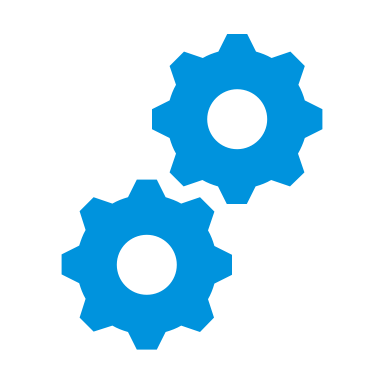 Practical Example 
„Herzogsägmühle“
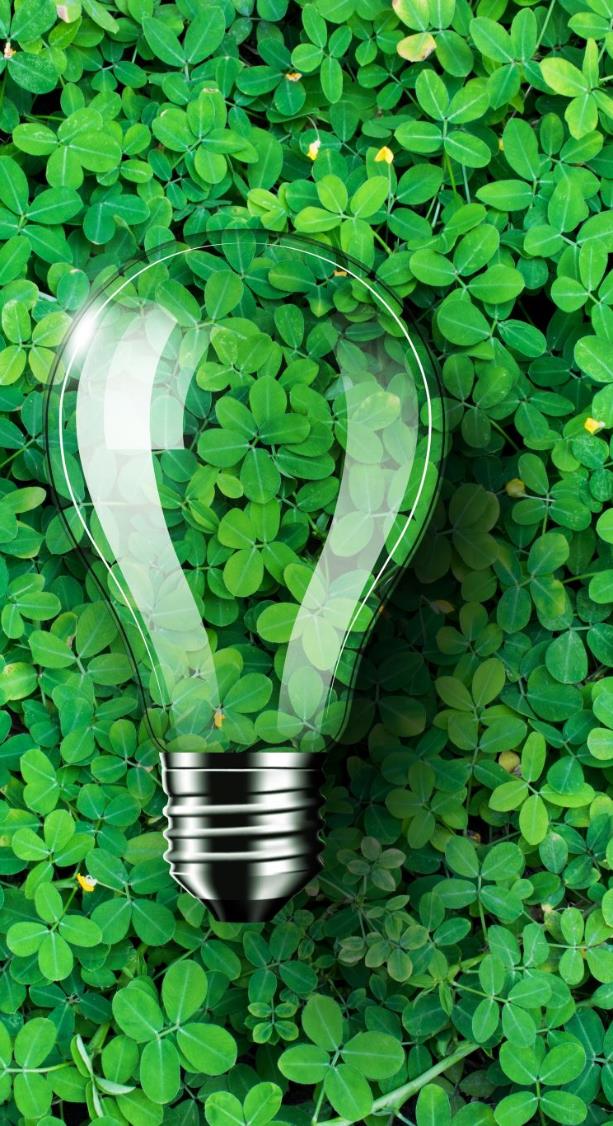 Environmental sustainability
Environmental impact throughout the supply chain (A3.1): sales market with organic and regional products; reduction of packaging materials; self-produced woodchips for heating system 
Environmental quality of investments (B3.1): energy saving through house renovation; replacement of heating systems
Environmental cost-benefit ratio of products and services - efficiency and consistency (D3.1): environmentally friendly mobility (e.g. payment of bikes, electric cars); increasing use of company cars; energy savings (renovation of old infrastructure, energy consumption); second-hand stores; biodiversity/species protection 
Moderate use of products and services – sufficiency (D3.2): gifts for employees
[Speaker Notes: Environmental impact throughout the supply chain (A3.1) 
In this field, 4 different measures were implemented: 
Customers of the sales market are offered an attractive range of organic and regional products, most of them produced by the company itself. The garden centre is a Naturland farm, and the agriculture also works according to ecological principles.
Reduction of packaging materials through the use of reusable transport packages, 
The woodchip heating system used to heat the agricultural facilities uses only 100% self-produced woodchips.
There was a review of purchasing and supplier assessments according to DIN EN -ISO 9001:2015

Environmental quality of investments (B3.1)
The following building and energy-related renovation measures were carried out. Renovations and modifications of heating systems result in large savings in energy consumption.
House renovation (KFW-70 house): the calculated saving is 52% energy, and this corresponds to 24.1 tons of carbon dioxide. The costs were € 450,000. 
The laundry was changed over from oil to electric heating. The energy saving here is 75% (equivalent to 150 tonnes of CO2). The costs were € 140,000.
A new central kitchen was built, and the heating system was changed over from oil to gas. The total investment for this project was € 8.4 million.  
Another individual measure was the installation of a new heating system with hydraulic balancing in the house called "Gollerhaus". 

Environmental cost-benefit ratio of products and services - efficiency and consistency (D3.1)
Due to the field of activities (social work), the environmental impact of the organisation is quite low. Nevertheless, the potential for improvements was identified in the fields of mobility, packaging, waste, and energy.
An increase in environmentally friendly mobility of employees is to be reached through participation in the project business bike or the payment of (electric) bicycles as part of the salary.
The fleet of company cars will be replaced by electric cars wherever it makes sense and is possible, and the required charging infrastructure will be expanded.
In addition, there is the commuter app, a solution for municipalities and private individuals to increase the use of company cars.
The energy concept aims to achieve and implement savings to the maximum possible extent. Energy savings can be realised through the use of new control technology, the renovation of old infrastructure (renovation of own laundry, heating pipes) and controlled management of energy consumption and demand.
Expansion of the second-hand sector through the establishment of stores, which sell used furniture and used goods.
The village development association has taken the initiative in the area of biodiversity/species protection. As a result, not only is the annual amphibian collection carried out in February-April, but the mowing concept (flowering meadows with late mowing) has also been changed and flower strips have been planted.

Moderate use of products and services – sufficiency (D3.2) 
Sufficiency plays a minor role in the organisation's core business, but the importance of the topic has been recognised. As an example, employee gifts can be mentioned here. The cheap wristwatch produced in China has now been replaced by ballpoint pens made by young people from floating wood.]
Environmental key figures
Absolute impact and management strategy (E3.1)
[Speaker Notes: Absolute impact and management strategy (E3.1)
The emissions are continuously controlled and although the organisation is growing moderately, savings are being made.]
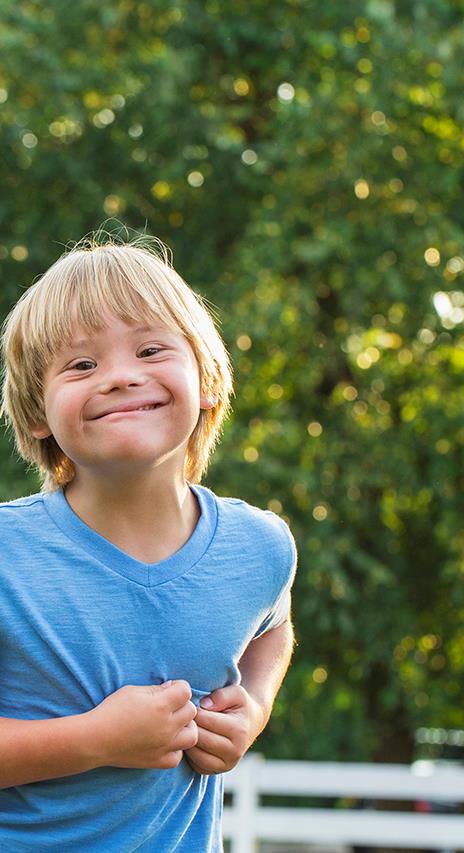 Social and health sustainability
Fair business relations with direct suppliers (A2.1) and Positive influence on solidarity and justice in the entire supply chain (A2.2): supplier evaluation extended with sustainability aspects; fair and solidarity-bass interaction
Employee-oriented corporate culture (C1.1): job rotation; part-time management; home office; sabbatical/working time accounts; company kindergarten 
Health promotion and occupational safety (C1.2): health circle; health day; stress training for managers 
Diversity and equal opportunities (C1.3): employees form 28 different countries; employees with disabilities; diversity training 
Accessibility (D1.2): nearly barrier-free; events are open to people with disabilities; working group
[Speaker Notes: Fair business relations with direct suppliers (A2.1) and Positive influence on solidarity and justice in the entire supply chain (A2.2) 
As there is little reporting on the following topic, two have been combined.
Herzogsägmühle has many long-standing business relationships. There are also business partners who take on clients of Herzogsägmühle for training or offer them employment.
The following was implemented during the reporting period:
The supplier evaluation was extended by the factor of sustainability aspects and, therefore, also by a relevant decision criterion for the future allocation of contracts.
Herzogsägmühle publicly communicates the importance of fair and solidarity-based interaction between all participants.

Employee-oriented corporate culture (C1.1) 
Possibilities/offers that have been set:
Job rotation
Part-time management
Home office arrangement
Sabbatical/working time accounts
“Zwergerltreff” (has the same function as a company kindergarten)
3 positions for operational integration management
Pastoral support group for personal concerns of all employees
A voluntary working group "Mentors in Care" provides advice and support to employees with relatives in need of care.

Health promotion and occupational safety (C1.2)
All departments at Herzogsägmühle have a health circle. In addition, a representative from each health circle also takes part in a general health circle two to three times a year. This is also where the planning and evaluation of the health day take place. On the health day, ideas for healthy nutrition, exercise at the workplace, ecological and healthy mobility and more are presented to the staff and clients and invited to participate  Number of participants: Average of 250 employees, 3.5 hours = 875 hours in total.
Further measures: stress training for managers

Diversity and equal opportunities (C1.3) 
Key Figures:
Employees come from 28 different nations
Number of paternity/maternity leaves in months: 528 months
Employees with disabilities: 
17 with a disability of less than 50
76 employees with a disability of between 50 and 90 
11 with a 100% disability 
Proportion of employees with severe disabilities = 7.2%.
Demographic distribution by age group:
Under 35: male 106 & female 264 
35 - 50 years: male 182 & female 340 
Over 50: male 227 & female 399 
Diversity training: 
44 staff members with 4720 training hours = 107 hours/person 
33 staff members with 264 training hours = 8 hours/person
= total: 4984 hours 

Accessibility (D1.2) 
Herzogsägmühle is (almost) completely barrier-free, all offers, events, festivals and celebrations are open to people with disabilities.
There is a working group that takes care of the remaining structural barriers. The suggestions are regularly implemented. For example, curbs have been lowered or the ramp at the church has been adapted.
No distinction is made in the shops as to whether people with or without disabilities are shopping, because this indicator is perceived as a discrimination.]
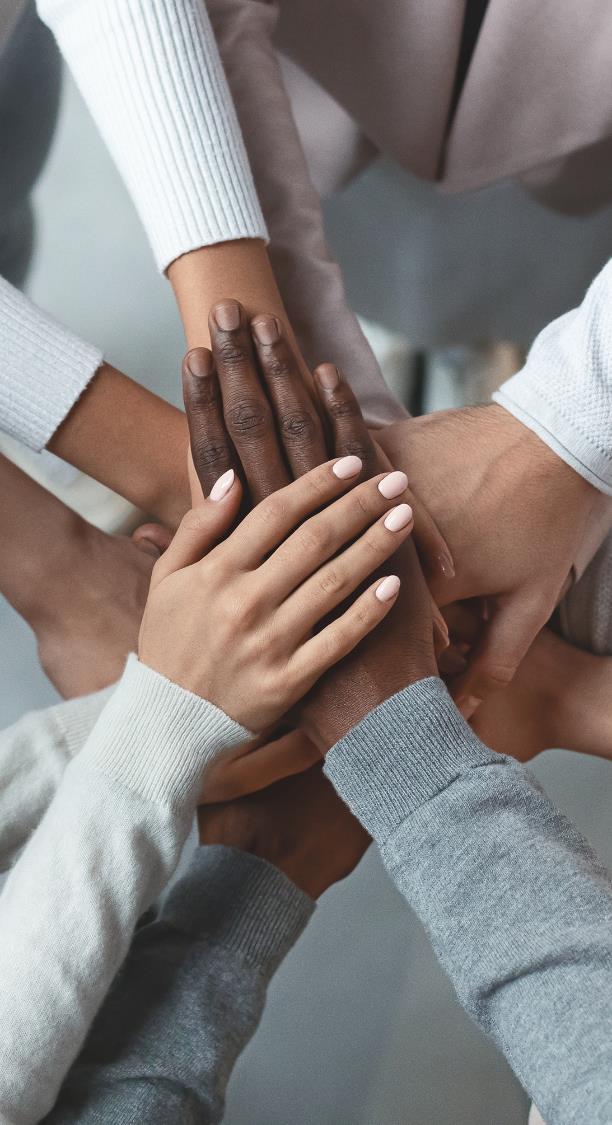 Economic sustainability
Financial independence through equity financing (B1.1): equity financing rate at 31.9%; risk management and ongoing controlling 
Solidarity and Common Good-orientate use of funds (B2.1): development concept; investment activities for benefit of common good; donations received only for the organisation 
Cooperation with other companies (D2.1): “what we can do together with others, we will not do alone” 
Solidarity with other companies (D2.2): cooperation for cultivation and sale of organic products; ambulant addiction and social services are supported; exchange of knowledge (discussion group “Places to Live”)
[Speaker Notes: Financial independence through equity financing (B1.1) 
It was determined that the financial independence of the organisation must be guaranteed through stable equity financing and that the equity ratio may not fall below 40 %. 
The equity financing is now at 31.9%, which is also in line with the benchmark for the branch. 
The financial strategy is operationally implemented through risk management and ongoing controlling.


Solidarity and Common Good-orientate use of funds (B2.1) 
In this field 3 measures are already implemented: 
A development concept ("Herzogsägmühle Pro 3") was prepared and all required investments for the next 5 years were described detailed in this concept. The total investment demand is about € 30 million.
All investment activities are for the benefit of the common good only. There is no external ownership and no distribution of money to non-co-operating third parties.
Donations received are used only for the common good of the organisation Herzogsägmühle. Furthermore, the organisation is additionally and voluntarily involved in accompanying refugees and volunteers who support them.

Cooperation with other companies (D2.1) 
The organisation has the principle: what we can do together with others, we will not do alone. 
Herzogsägmühle sees itself as an active part of independent welfare work and represents the Diaconia against the state/funders in various working groups. About 160 hours per year are spent on this work.
The organisation owns 51% of the shares in “Beschäftigungsgesellschaft Landsberg/Lech” and works together with 10 other shareholders (including “Caritas”, “Life Aid”, or "Red Cross").
Herzosägmühle is involved in refugee aid with other organisations and spends about € 35,000 on personnel and material costs.


Solidarity with other companies (D2.2) 
T following measures have been carried out in the last years: 
Since 2017, ongoing cooperation has developed with the "Tabaluga-Stiftung". The cooperation mainly takes place in organic vegetable cultivation and the sale of organic products. 
The ambulant addiction services and social psychiatry "ARGO Thessaloniki" (Greece), as well as facilities in "Mohacs" (Hungary) and "Niregyhaza" (Hungary) are supported with specialised know-how and materials. There is also a close contact with psychiatric institutions in “Turnu Severin” (Romania), which are also supported with aid transport and knowledge transfer. Donations are collected for charitable organisations such as the “Sea-Watch” (rescue of people fleeing at sea). 
The European discussion group "Places to Live" is an annual exchange to get to know each other better and improve social standards in less privileged countries.]
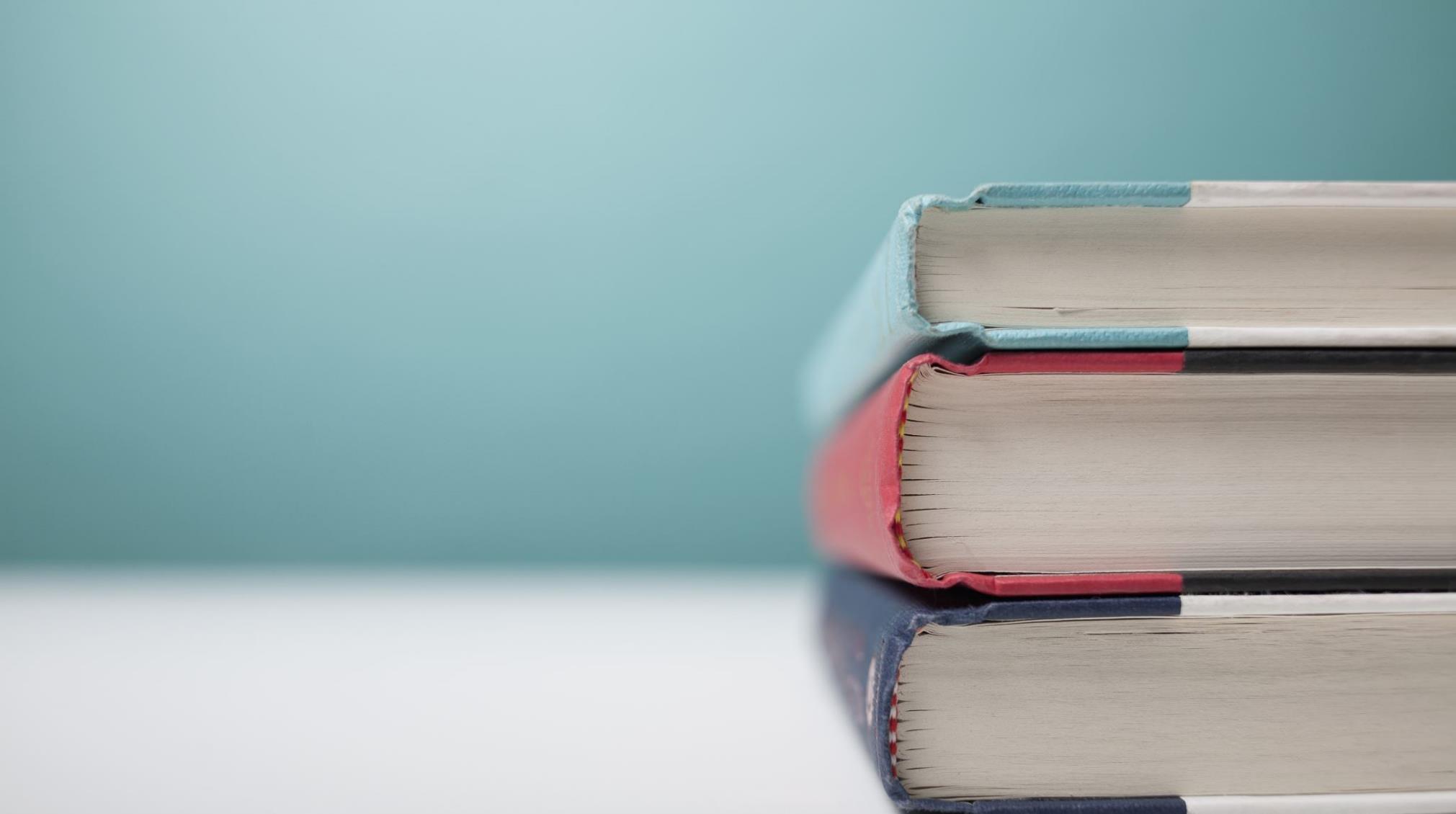 All sources of these Power Point slides can be found in the corresponding script.
The European Commission's support for the production of this publication does not constitute an endorsement of the contents, which reflect the views only of the authors, and the Commission cannot be held responsible for any use which may be made of the information contained therein.
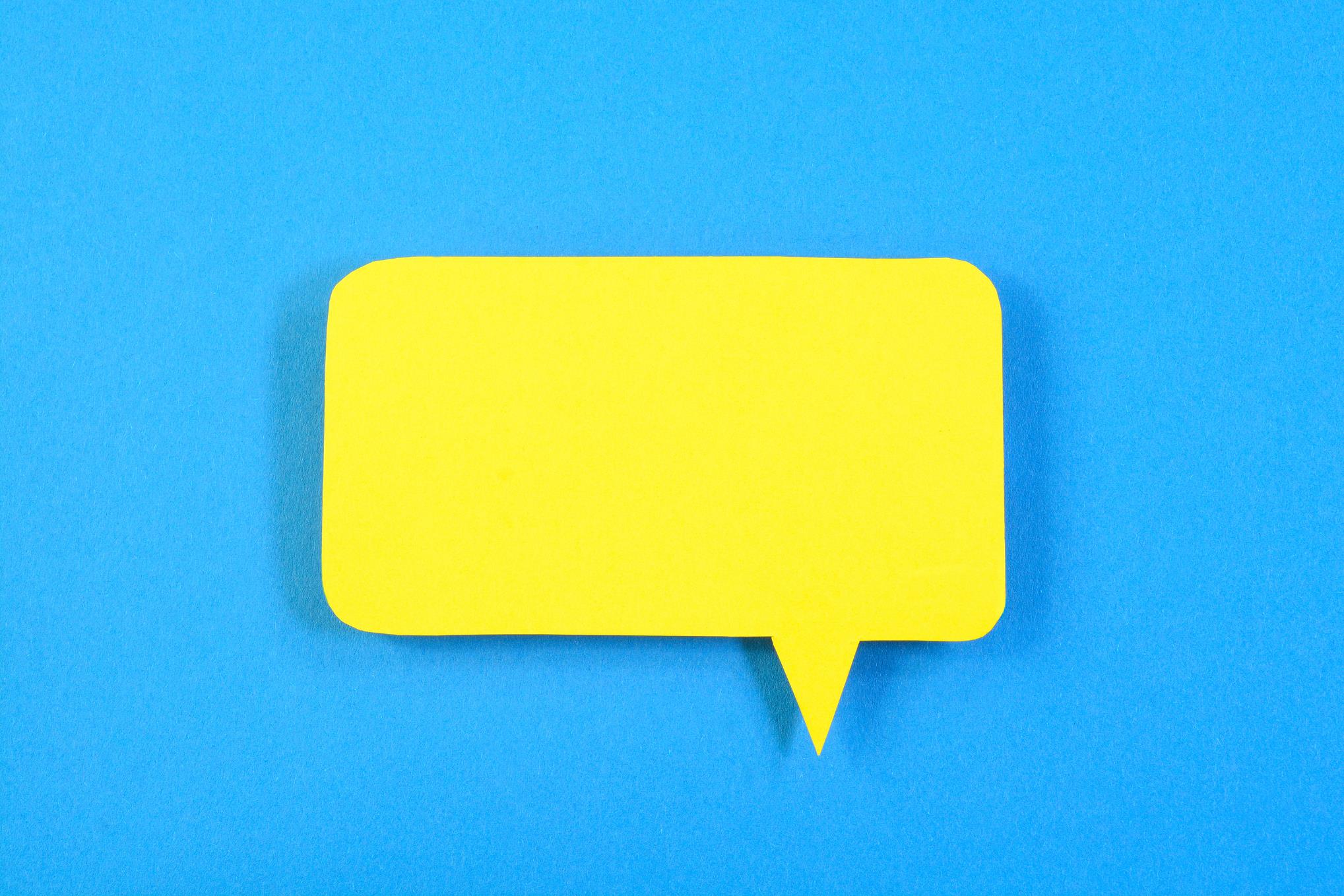 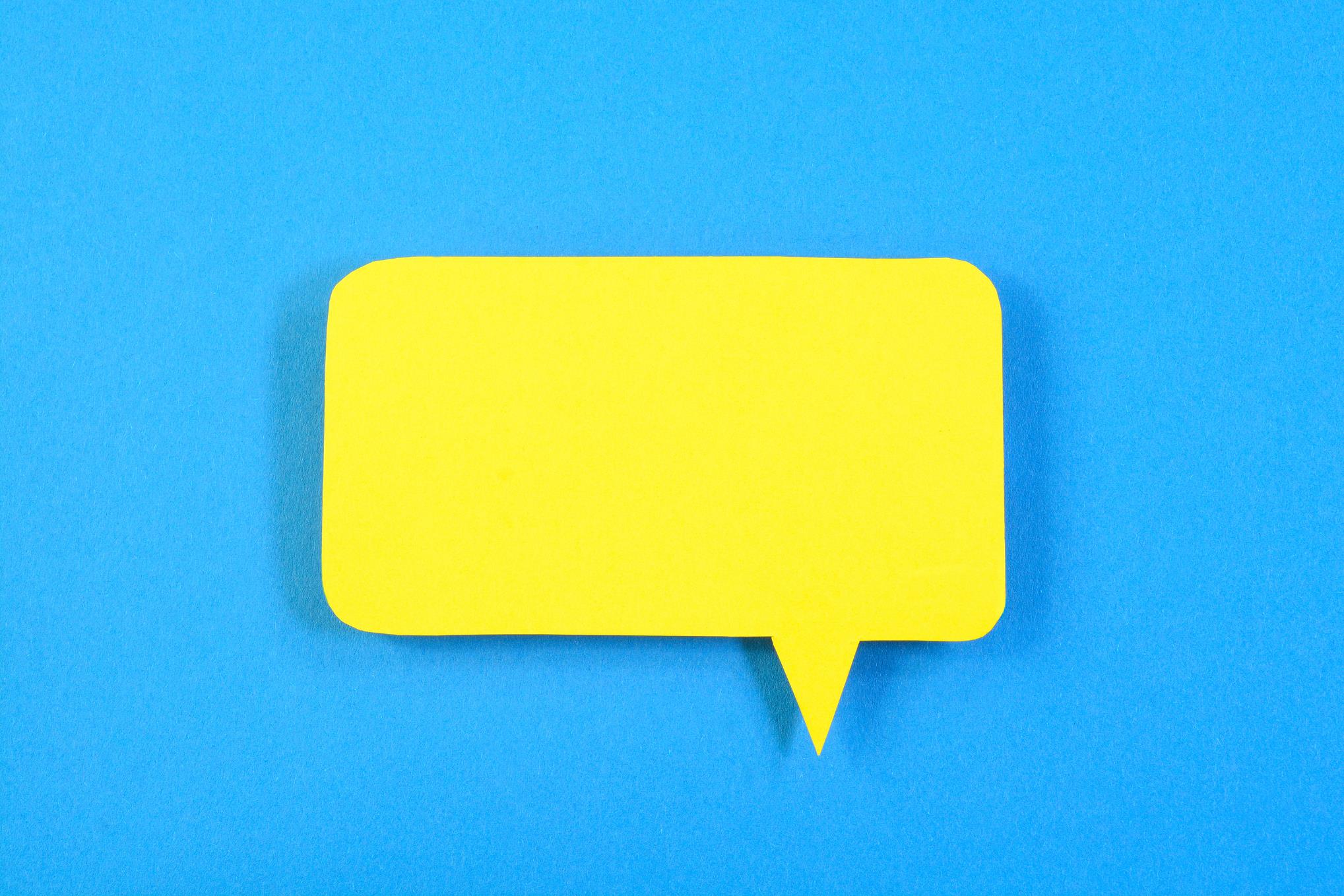 You can use the next slides
for different activities.
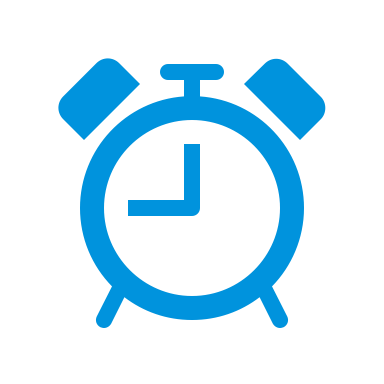 e.g. for giving a time frame
[Speaker Notes: e.g. Time frame]
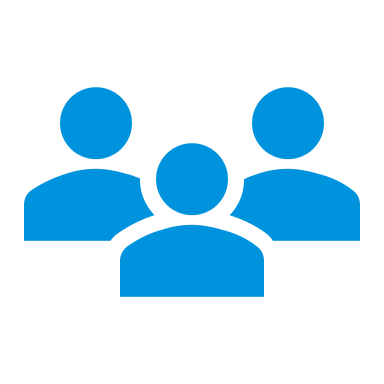 e.g. to use it for group work
[Speaker Notes: e.g. group work]
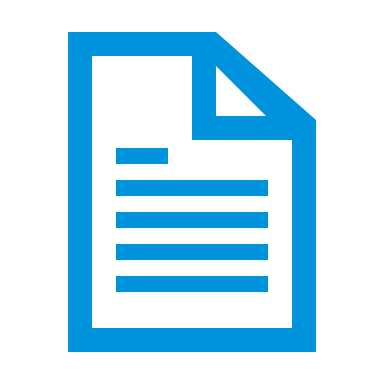 e.g. for content, use of script, homework
[Speaker Notes: e.g. content, use of script, homework]
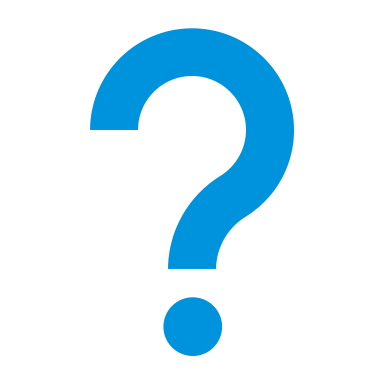 e.g. use ist for questions, discussiones, feedback
[Speaker Notes: Questions, discussions, feedback]
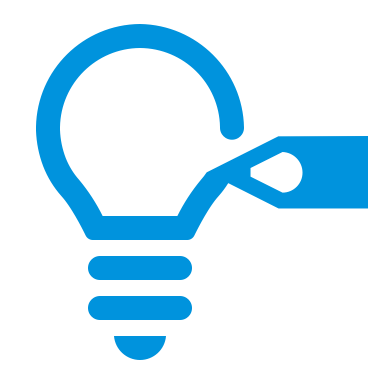 e.g. for the using of materials (which materials their need)
[Speaker Notes: e.g. use of materials]
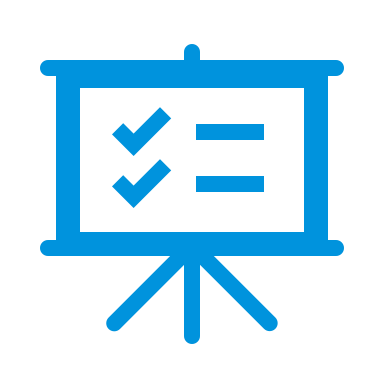 e.g. conclusio, to dos
[Speaker Notes: e.g. conclusio, to dos]